Художественно-эстетическое развитиеООД прикладное творчество в подготовительной группе                      Составитель:                              Прибавкина М.Н.
Тема: «Коврик»

Цель: учить детей делать коврик, переплетая бумажную основу полосками цветной бумаги.
Задачи: 
продолжать учить детей сгибать квадратный лист бумаги пополам, совмещая углы и стороны и надрезать его полосками от линии сгиба;
развивать творческий замысел, мелкую моторику, художественный вкус;
воспитывать усидчивость, внимание.
1
4
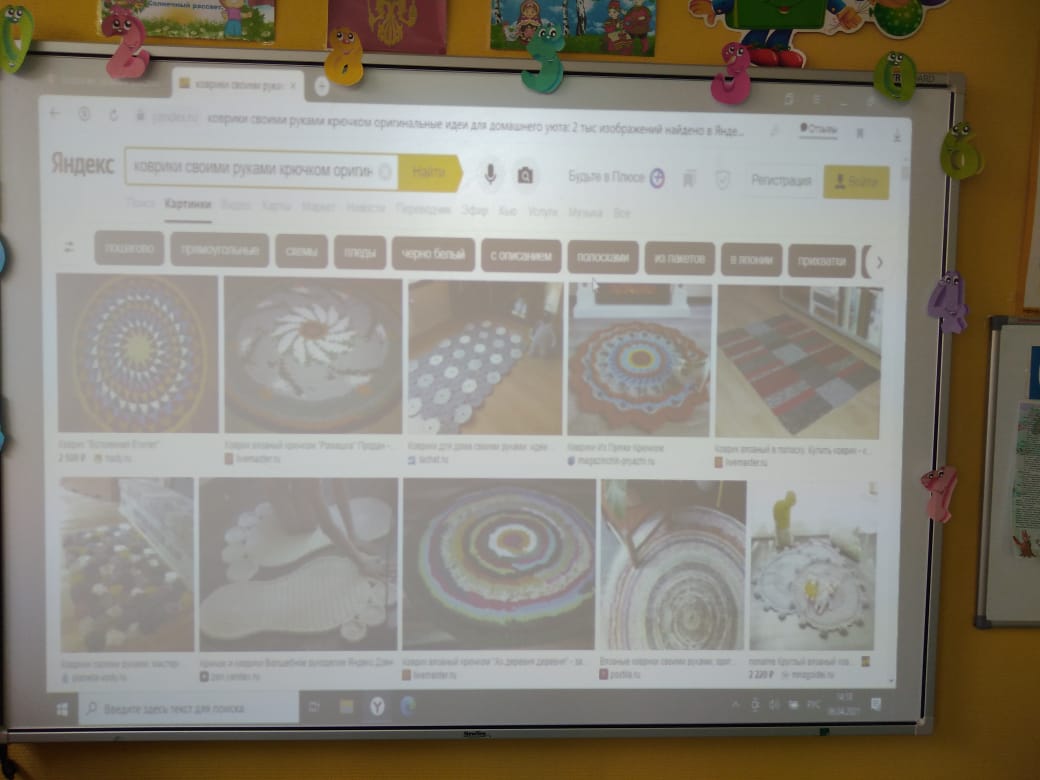 «Это что за простачок,Лег у двери на бочок,На дороге, на порогеОстанавливает ноги?»(ковер)
Плетение коврика из бумаги
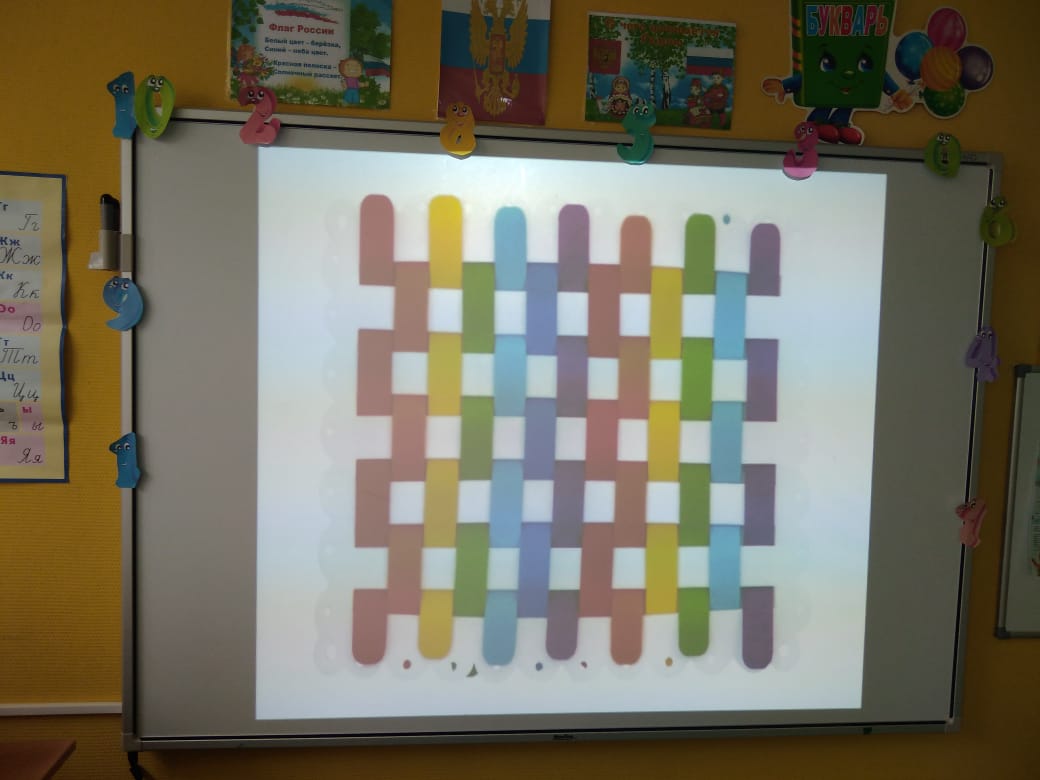 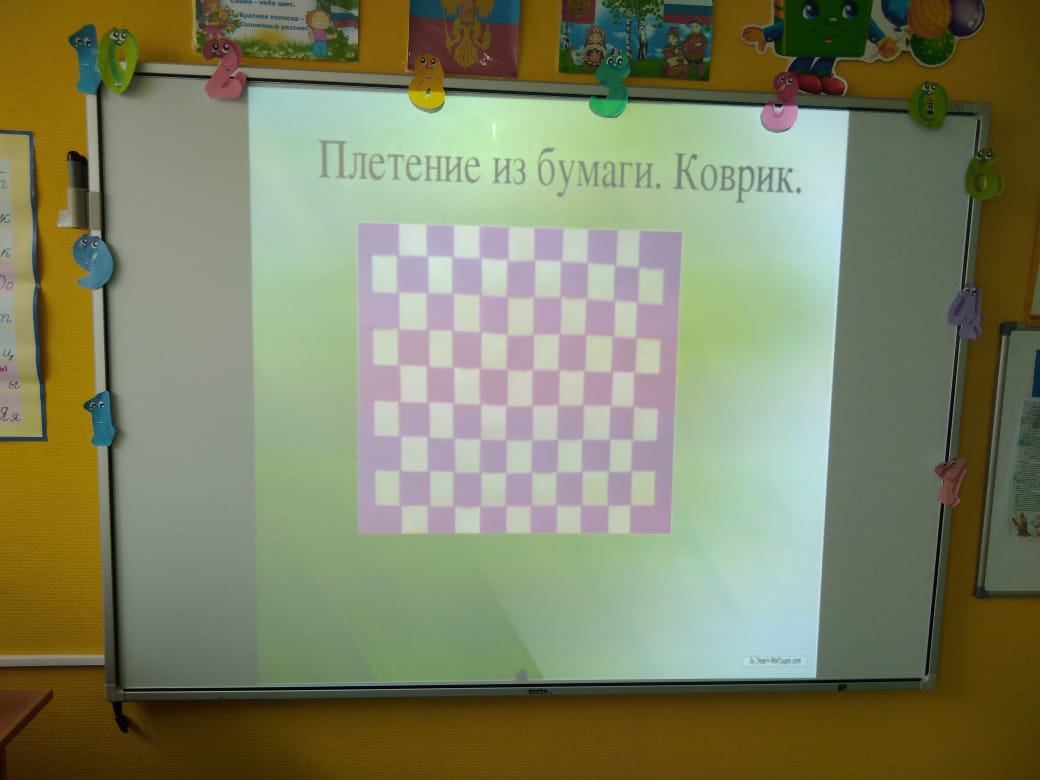 «Коврик плету из полосок бумажных, Видела коврик такой я однажды,Яркими красками коврик горит, Можно подружке его подарить»
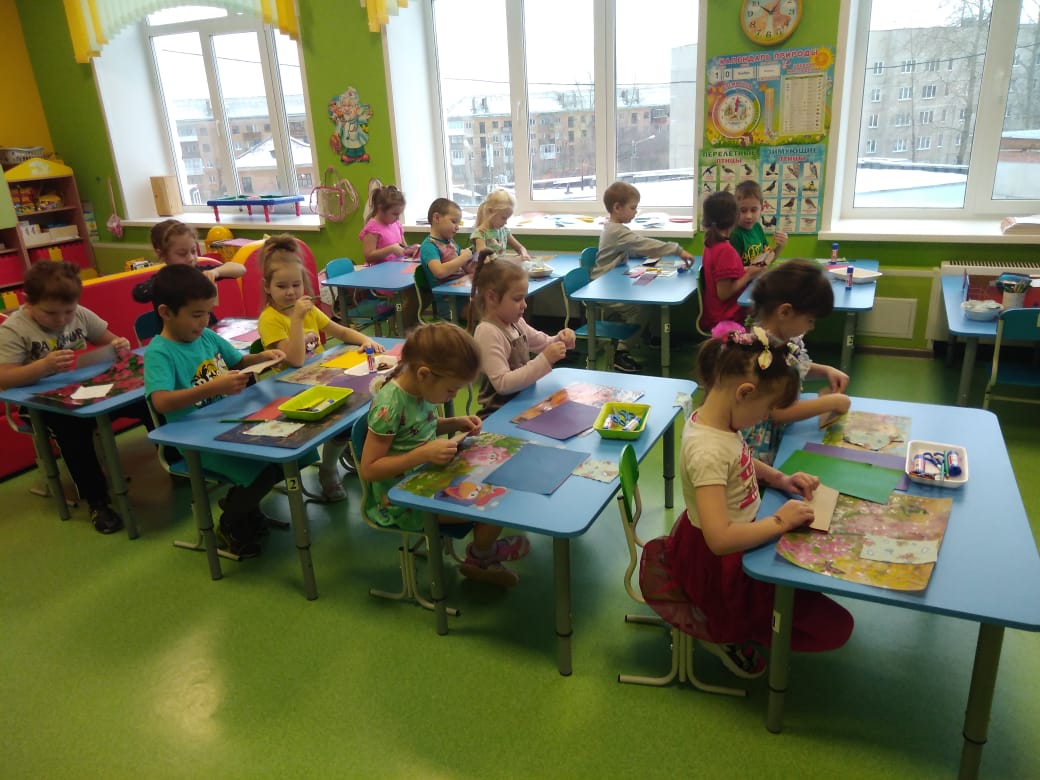 «Спешим мы коврик подарить, Чтоб интерьер Ваш обновить!Пусть комнату он украшаетИ ваши ножки согревает!»
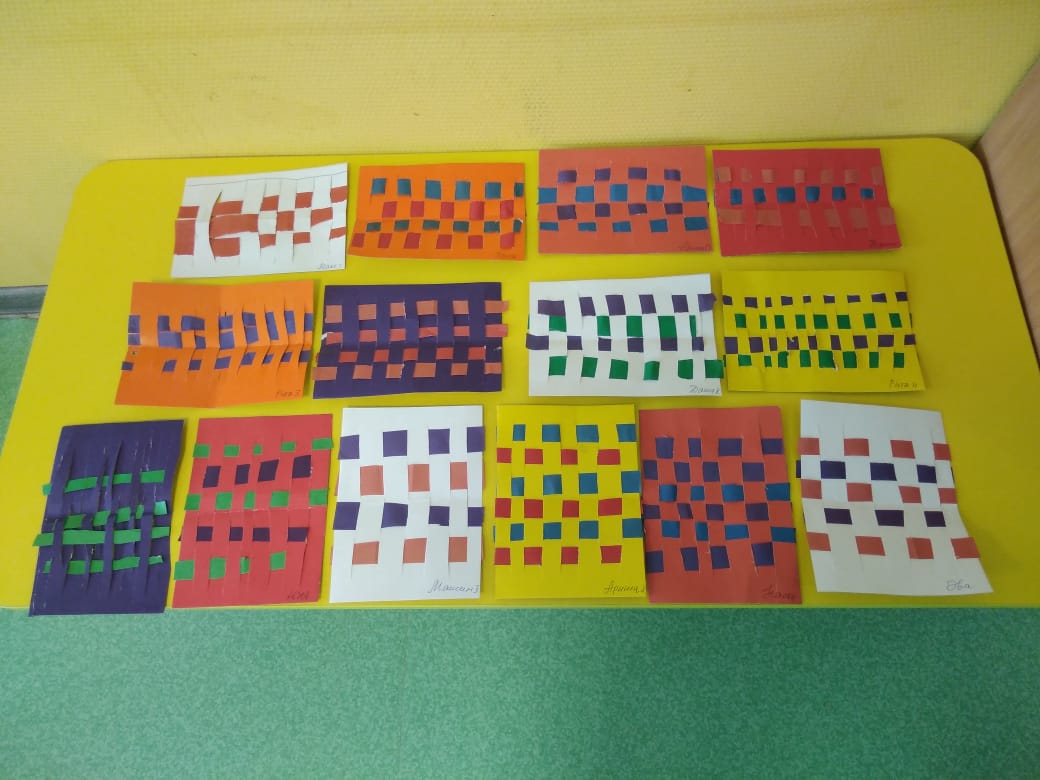